Die 5 Kernkonzepte und Schlüsselfragen der Media Literacy
Urheberschaft
Jeder Medieninhalt ist konstruiert.
Fragt also: Wer hat die Nachricht bzw. 
den Medieninhalt erstellt?
Format
Die Konstruktion von Medieninhalten folgt 
eigenen kreativen und kommunikativen Regeln.
Hier ist herauszufinden, welche kreativen 
Technologien verwendet wurden, 
um eure Aufmerksamkeit zu erregen.
Rezipierende
Unterschiedliche Menschen erleben 
Medieninhalte auf unterschiedliche Art und Weise. 
Bezieht an dieser Stelle mit ein, dass andere 
Adressaten denselben Medieninhalt auf andere 
Weise verstehen könnten.
Inhalt
Medieninhalten liegen immer gewisse Werte 
und Sichtweisen zugrunde. 
Zu ergründen ist also, welche Werte und 
Sichtweisen neben dem eigentlichen Medien- 
Inhalt vermittelt werden.
Intention
Fast alle Medieninhalte werden erstellt 
und verbreitet, um daraus Profit zu ziehen.
Denkt deshalb gründlich darüber nach, wer 
einen finanziellen Nutzen von der Verbreitung 
dieses Medieninhalts hat.
(Center for Media Literacy, 2005, S. 7)
Die 5 Kernkonzepte und Schlüsselfragen der Media Literacy
Urheberschaft
Jeder Medieninhalt ist konstruiert.
Fragt also: Wer hat die Nachricht bzw. 
den Medieninhalt erstellt?
Format
Die Konstruktion von Medieninhalten folgt 
eigenen kreativen und kommunikativen Regeln.
Hier ist herauszufinden, welche kreativen 
Technologien verwendet wurden, 
um eure Aufmerksamkeit zu erregen.
Rezipierende
Unterschiedliche Menschen erleben 
Medieninhalte auf unterschiedliche Art und Weise. 
Bezieht an dieser Stelle mit ein, dass andere 
Adressaten denselben Medieninhalt auf andere 
Weise verstehen könnten.
Inhalt
Medieninhalten liegen immer gewisse Werte 
und Sichtweisen zugrunde. 
Zu ergründen ist also, welche Werte und 
Sichtweisen neben dem eigentlichen Medien-
inhalt vermittelt werden.
Intention
Fast alle Medieninhalte werden erstellt 
und verbreitet, um daraus Profit zu ziehen.
Denkt deshalb gründlich darüber nach, wer 
einen finanziellen Nutzen von der Verbreitung 
dieses Medieninhalts hat.
(Center for Media Literacy, 2005, S. 7)
Die 5 Kernkonzepte und Schlüsselfragen der Media Literacy
Urheberschaft
Jeder Medieninhalt ist konstruiert.
Fragt also: Wer hat die Nachricht bzw. 
den Medieninhalt erstellt?
Format
Die Konstruktion von Medieninhalten folgt 
eigenen kreativen und kommunikativen Regeln.
Hier ist herauszufinden, welche kreativen 
Technologien verwendet wurden, 
um eure Aufmerksamkeit zu erregen.
Rezipierende
Unterschiedliche Menschen erleben 
Medieninhalte auf unterschiedliche Art und Weise. 
Bezieht an dieser Stelle mit ein, dass andere 
Adressaten denselben Medieninhalt auf andere 
Weise verstehen könnten.
Medieninhalten liegen immer gewisse Werte 
und Sichtweisen zugrunde. 
Zu ergründen ist also, welche Werte und 
Sichtweisen neben dem eigentlichen Medien-
inhalt vermittelt werden.
Inhalt
Fast alle Medieninhalte werden erstellt 
und verbreitet, um daraus Profit zu ziehen.
Denkt deshalb gründlich darüber nach, wer 
einen finanziellen Nutzen von der Verbreitung 
dieses Medieninhalts hat.
Intention
(Center for Media Literacy, 2005, S. 7)
Die 5 Kernkonzepte und Schlüsselfragen der Media Literacy
Urheberschaft
Jeder Medieninhalt ist konstruiert.
Fragt also: Wer hat die Nachricht bzw. 
den Medieninhalt erstellt?
Format
Die Konstruktion von Medieninhalten folgt 
eigenen kreativen und kommunikativen Regeln.
Hier ist herauszufinden, welche kreativen 
Technologien verwendet wurden, 
um eure Aufmerksamkeit zu erregen.
Rezipierende
Unterschiedliche Menschen erleben 
Medieninhalte auf unterschiedliche Art und Weise. 
Bezieht an dieser Stelle mit ein, dass andere 
Adressaten denselben Medieninhalt auf andere 
Weise verstehen könnten.
Inhalt
Medieninhalten liegen immer gewisse Werte 
und Sichtweisen zugrunde. 
Zu ergründen ist also, welche Werte und 
Sichtweisen neben dem eigentlichen Medien- 
Inhalt vermittelt werden.
Intention
Fast alle Medieninhalte werden erstellt 
und verbreitet, um daraus Profit zu ziehen.
Denkt deshalb gründlich darüber nach, wer 
einen finanziellen Nutzen von der Verbreitung 
dieses Medieninhalts hat.
(Center for Media Literacy, 2005, S. 7)
Die 5 Kernkonzepte und Schlüsselfragen der Media Literacy
Urheberschaft
Jeder Medieninhalt ist konstruiert.
Fragt also: Wer hat die Nachricht bzw. 
den Medieninhalt erstellt?
Format
Die Konstruktion von Medieninhalten folgt 
eigenen kreativen und kommunikativen Regeln.
Hier ist herauszufinden, welche kreativen 
Technologien verwendet wurden, 
um eure Aufmerksamkeit zu erregen.
Rezipierende
Unterschiedliche Menschen erleben 
Medieninhalte auf unterschiedliche Art und Weise. 
Bezieht an dieser Stelle mit ein, dass andere 
Adressaten denselben Medieninhalt auf andere 
Weise verstehen könnten.
Inhalt
Medieninhalten liegen immer gewisse Werte 
und Sichtweisen zugrunde. 
Zu ergründen ist also, welche Werte und 
Sichtweisen neben dem eigentlichen Medien- 
Inhalt vermittelt werden.
Intention
Fast alle Medieninhalte werden erstellt 
und verbreitet, um daraus Profit zu ziehen.
Denkt deshalb gründlich darüber nach, wer 
einen finanziellen Nutzen von der Verbreitung 
dieses Medieninhalts hat.
(Center for Media Literacy, 2005, S. 7)
Die 5 Kernkonzepte und Schlüsselfragen der Media Literacy
Urheberschaft
Jeder Medieninhalt ist konstruiert.
Fragt also: Wer hat die Nachricht bzw. 
den Medieninhalt erstellt?
Format
Die Konstruktion von Medieninhalten folgt 
eigenen kreativen und kommunikativen Regeln.
Hier ist herauszufinden, welche kreativen 
Technologien verwendet wurden, 
um eure Aufmerksamkeit zu erregen.
Rezipierende
Unterschiedliche Menschen erleben 
Medieninhalte auf unterschiedliche Art und Weise. 
Bezieht an dieser Stelle mit ein, dass andere 
Adressaten denselben Medieninhalt auf andere 
Weise verstehen könnten.
Inhalt
Medieninhalten liegen immer gewisse Werte 
und Sichtweisen zugrunde. 
Zu ergründen ist also, welche Werte und 
Sichtweisen neben dem eigentlichen Medien-
inhalt vermittelt werden.
Intention
Fast alle Medieninhalte werden erstellt 
und verbreitet, um daraus Profit zu ziehen.
Denkt deshalb gründlich darüber nach, wer 
einen finanziellen Nutzen von der Verbreitung 
dieses Medieninhalts hat.
(Center for Media Literacy, 2005, S. 7)
Lizenzinformation
Das Poster wurde von Simone Jung und Patrizia Fenzl 	       im Rahmen von SKILL.de erstellt und ist unter der Creative Commons 4.0 International Lizenz (0) lizenziert. Diese Lizenz erlaubt die Bearbeitung, Vervielfältigung und Verbreitung des Materials in jedem Format oder Medium für beliebige Zwecke, auch kommerziell. Ausgenommen hiervon ist der Schriftzug des Projektes SKILL.de.
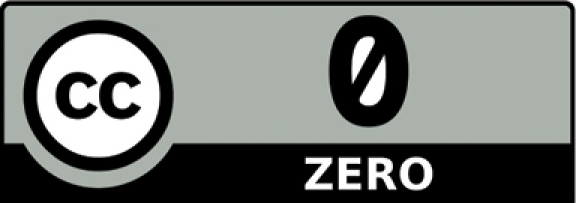 Quelle:
Center for Media Literacy. (2005). Five Key Questions That Can Change the World. https://www.medialit.org/sites/default/files/5KQ%20ClassroomGuide_1.pdf
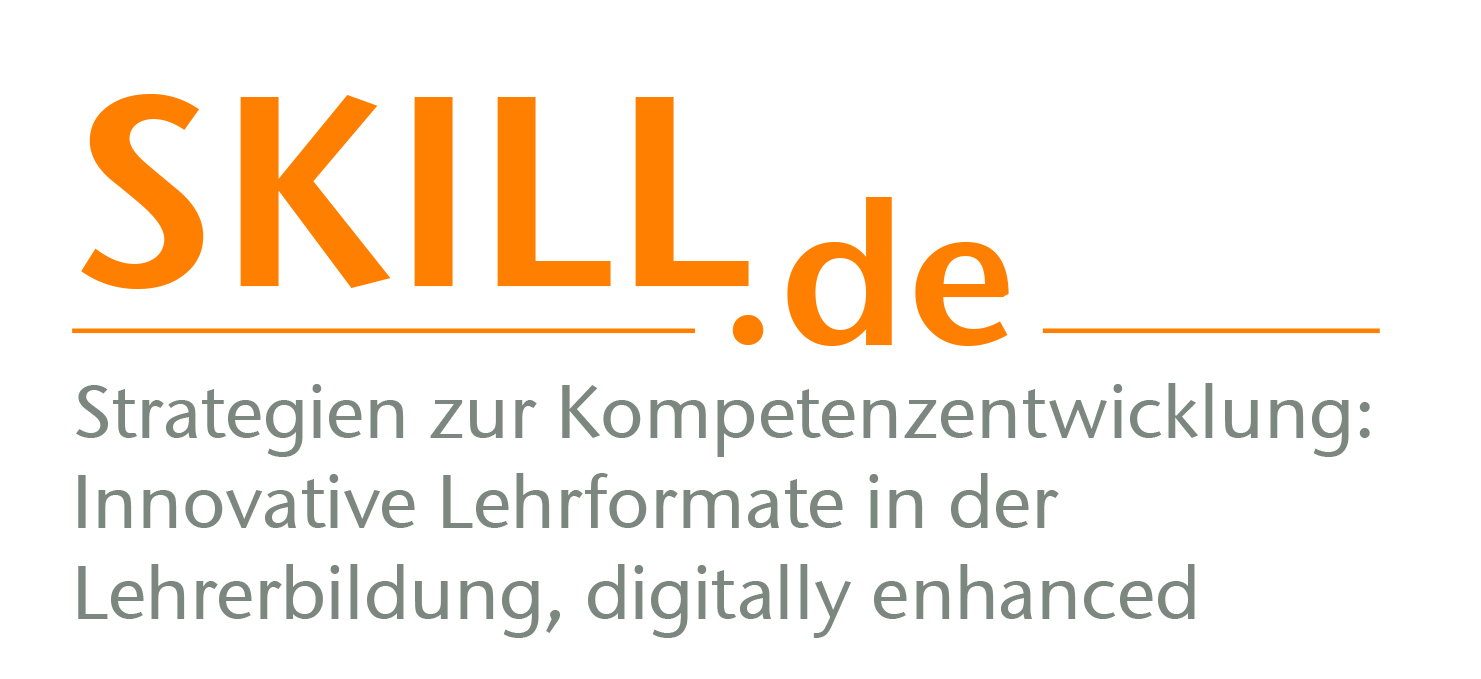 Diese OER wurde im Rahmen von SKILL.de an der Universität Passau erstellt.
[Speaker Notes: Das Poster wurde von Simone Jung und Patrizia Fenzl im Rahmen von SKILL.de erstellt und ist unter der Creative Commons 4.0 International Lizenz (0) lizenziert. Diese Lizenz erlaubt die Bearbeitung, Vervielfältigung und Verbreitung des Materials in jedem Format oder Medium für beliebige Zwecke, auch kommerziell. Ausgenommen hiervon ist der Schriftzug des Projektes SKILL.de.]